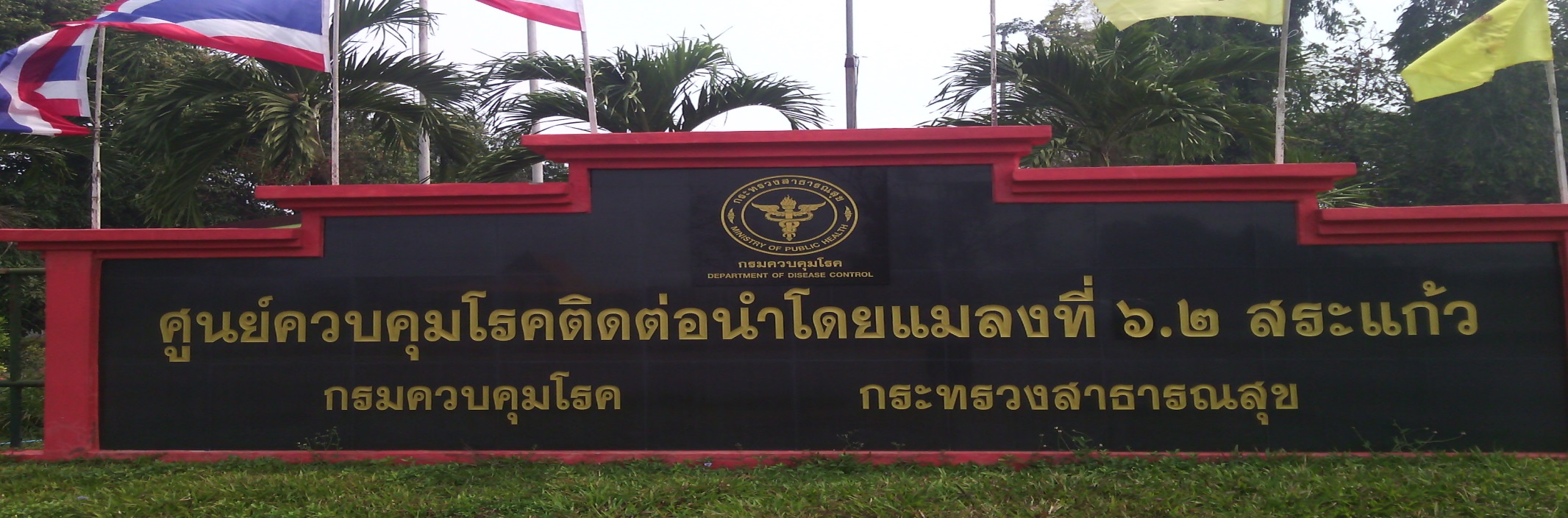 สรุปงานระบาดวิทยาสถานการณ์โรคไข้มาลาเรีย                        ช่วงเดือนมกราคม - พฤษภาคม 
จังหวัดสระแก้ว  งบฯปี 2560
จำนวนผู้ป่วยลงทะเบียน (คนไทย+ต่างชาติ ) จ.  สระแก้ว                               ช่วงเดือนมกราคม - พฤษภาคม   งบฯปี 2560
ปี 60 พบต่างชาติร้อยละ 10
ตั้งแต่เดือนมกราคม- พฤษภาคม  งบฯ ปี 2560  ลงทะเบียนสะสม  30  ราย ลดลง    - 3  ราย
                                             ปี 2559  = 33   ลดลงคิดเป็นร้อยละ  9.09
กราฟแสดงผู้ป่วยมาลาเรียรายอำเภอ (คนไทย+ต่างชาติ)                 ช่วงเดือนมกราคม-พฤษภาคม   งบฯปี 2560
เปรียบเทียบพบผู้ป่วยโรคไข้มาลาเรียรายอำเภอ ปี 59-60  ช่วงเดือนมกราคม-พฤษภาคม
เปรียบเทียบอัตราการป่วย ปี 59-60  ช่วงเดือนมกราคม-พฤษภาคม
ร้อยละผู้ป่วยโรคมาลาเรียจำแนกตาม ชนิดเชื้อ (คนไทย)
ร้อยละผู้ป่วยโรคมาลาเรียจำแนกตาม เพศชาย/หญิง
ร้อยละผู้ป่วยโรคมาลาเรียจำแนกตาม กลุ่มอายุ
ร้อยละผู้ป่วยโรคมาลาเรียจำแนกตาม กลุ่มอาชีพ
กิจกรรมที่ดำเนินการ
ค้นหาผู้ป่วยโยการเจาะโลหิตตรวจหาเชื้อมาลาเรีย รักษาหายขาด

พ่นสารเคมี และชุบมุ้งด้วยสารเคมี

แจกมุ้ง /ยาทากันยุง

ให้สุขศึกษาความรู้ในการป้องกันตนเอง
ขอบคุณ
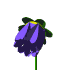 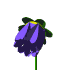 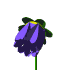 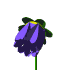 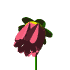 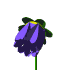 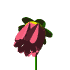 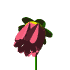 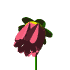 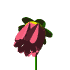